EXECUTIVE DIRECTOR REPORTWorkforce Development CouncilAllicyn TasakaAugust 12, 2021
Workforce Resiliency Initiative
FREE Digital Readiness Classes Pilot Program: April to September 2021
UH Community Colleges; State Libraries
3 - hour class
NorthStar: Continued online learning resource
To date over 300 students
Basic introduction to computers to build confidence and skills to problem solve and closer to employment opportunities
Building a resilient workforce: computer training
Employer-led digital literacy assessments and upskilling
Zippy’s, Outrigger Hotels, Hawaii Carpenters Apprenticeship & Training fund, Hawaii Community Federal Credit Union, Waianae Moku
Omnitrak Statewide Digital Literacy and Readiness Phone Survey: Final report by September
More information: www.digitalreadyhawaii.org
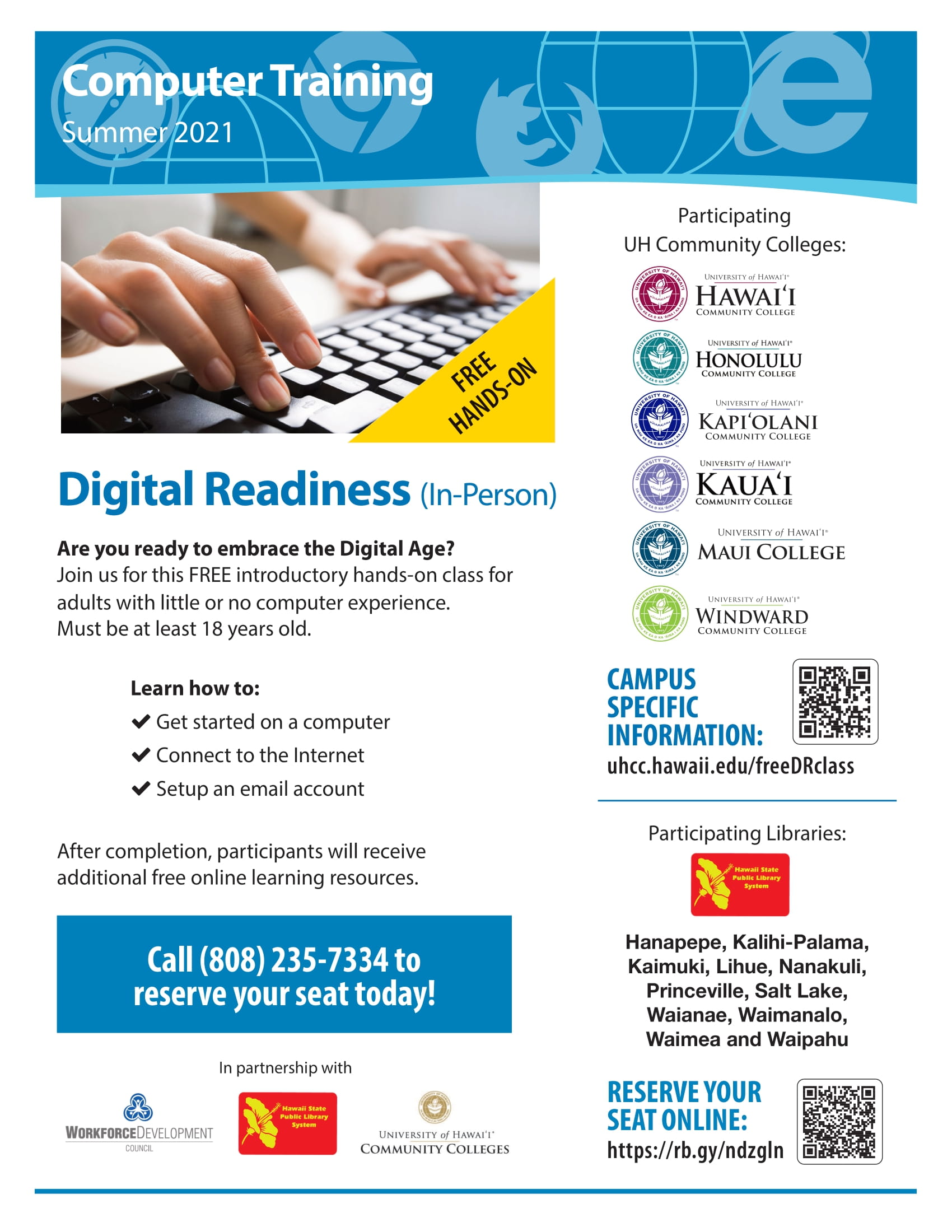 Update: Statewide Rapid Response & Business Services
HARRISON KURANISHI, Statewide Rapid Response and Business Services Coordinator

CASSANDRA COCKETT, Social Services Coordinator, ILWU Local 142
Two WARN notices between April 1, 2021- June 30, 2021 
Continue to assist small business with closures
Monthly Presentations DVR, Isaia Souza, HSBDC
Rapid Response and Business Services
Activities
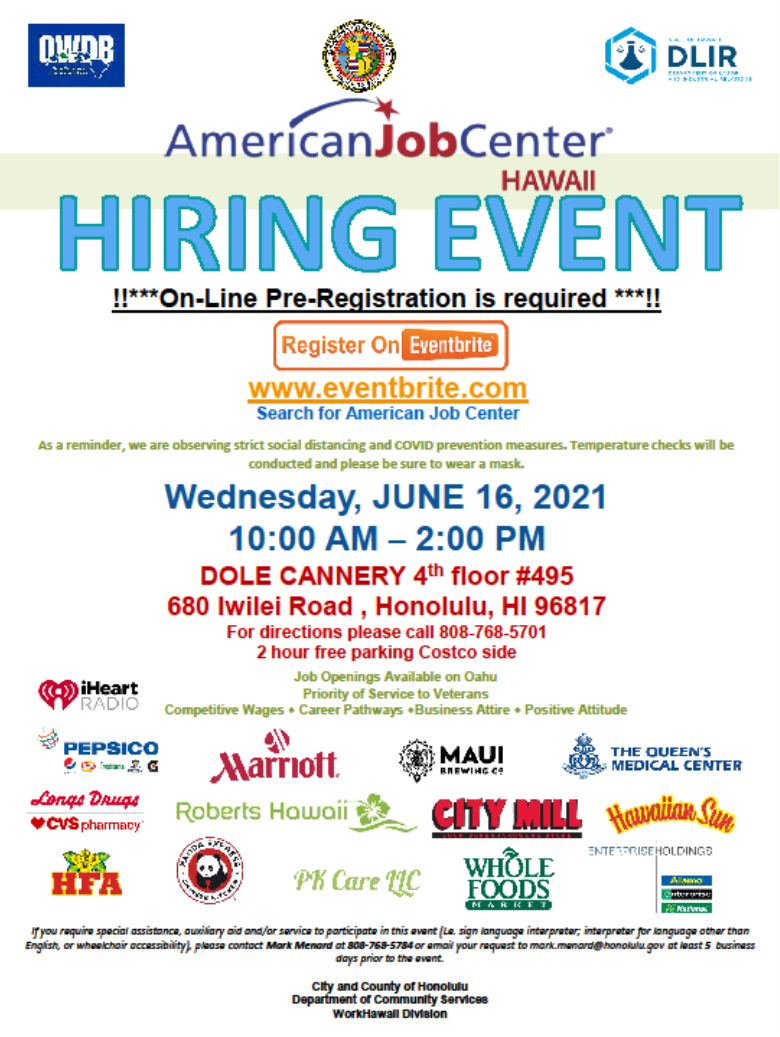 152 Attendees
14 Employers
5 Services Providers
57% of the employers rated the Hiring Event Excellent
57% were Extremely Satisfied with the event
Rapid Response 2020 vs 2021
Loves Rapid Response
Hawaii Work-Based Learning Convening
Hosted by Hawaii P-20 Partnerships for Education
Wed., Sept. 8 @ 9am – 9:45am
WDC Youth Services Committee Panel
Trauma Informed Care Assessment Pilot Program with Stacy Ferreira and Danny Goya
Entrepreneurial Skills Training Program with Steve Sue, Bizgenics Foundation
Thurs, Sept. 9 @ 9am-9:45am
Workforce panel discussion: TBD
Upcoming Collaboration
DXP Data Summit: Equity and COVID Impacts

October 2021:Early Childhood, K-12, Post-Secondary

Wed., October 27: AM and PM
2 Workforce sessions: TBD